Матрешка-символ российской                 национальной культуры.
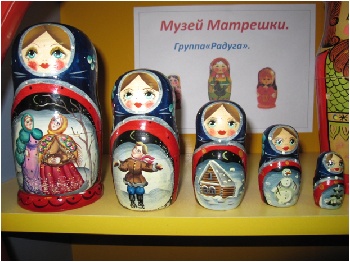 Материал подготовила воспитатель МБДОУ детского сада №14 «Светлячок»  Семенова С.В.
Ах, Матрешка, матрешка!
Хороша, не рассказать!!!
Очень любят с тобой детки
В нашем садике играть!
Щечки яркие, платочек!
По подолу цветики
Весело кружатся в танце 
Яркие букетики!!
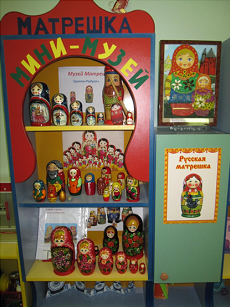 Этапы проекта:
1.Подготовительный этап
Определение целей, задач
 подбор оптимальных методов и приемов
составление плана деятельности
Сбор информации из разных источников
2.Практический этап (или этап реализации проекта).
Оформление мини-музея.
Оформление стендов для родителей.
Проведение познавательных и художественно-эстетических  занятий, бесед, рассматривание  иллюстраций, чтение художественной литературы.
Подготовка  презентации, проекта.                                                                                               
3.Заключительный этап.
Обобщение результатов работы
Показ  презентации  мини-музея»Матрешка» на педсовете.
Цель создания:
Вызвать  у детей интерес, положительно- эмоциональный  отклик от встреч с прекрасным.
Обогатить предметно- развивающую среду группы.
Познакомить детей с историей русской деревянной игрушки.
Привлечь к сотрудничеству родителей воспитанников.
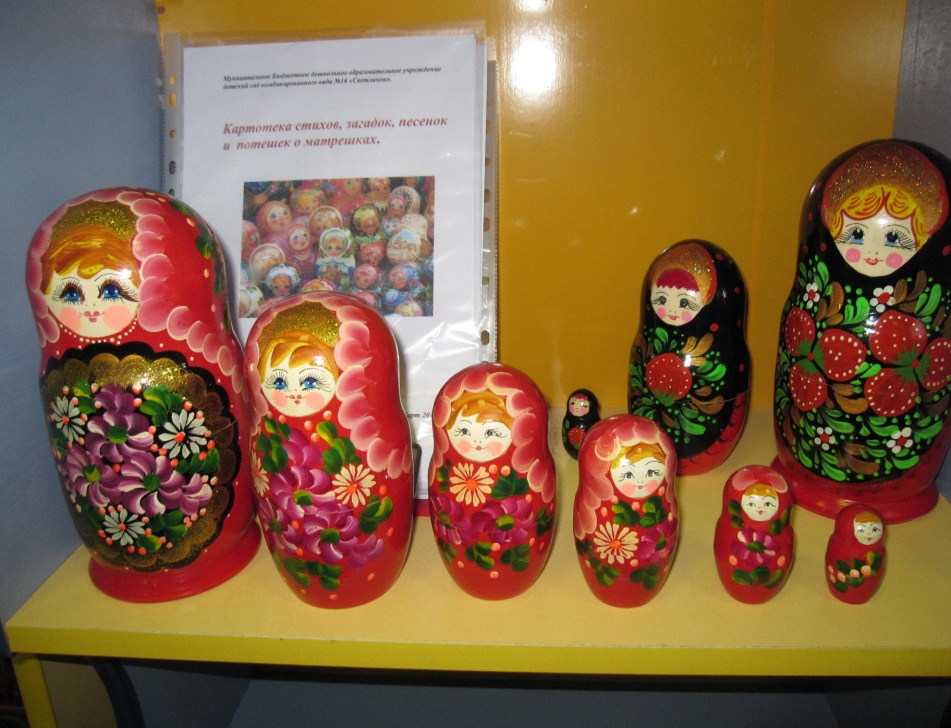 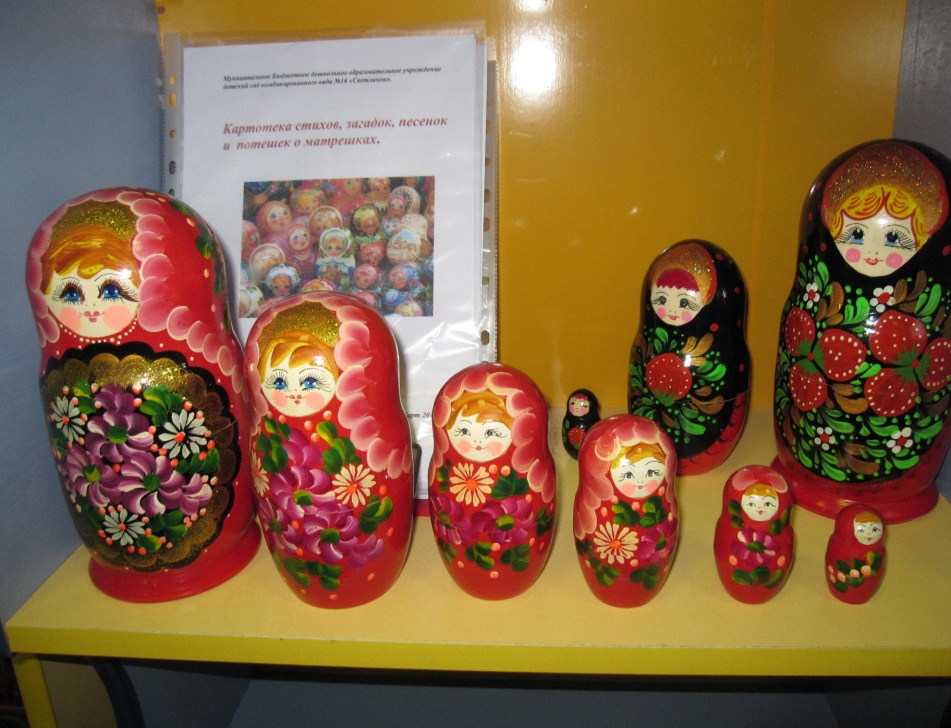 Около ста лет назад в Россию из далекой Японии купцы привезли маленькие игрушки-куколки.
Создателями первых матрешек в России стали токарь В.П. ЗвЕздочкин и художник С.В.Малютин.Восемь кукол  изображали  детей разных  возрастов ,от самой старшей  девушки  с петухом  до завернутого  в  пеленки  младенца.
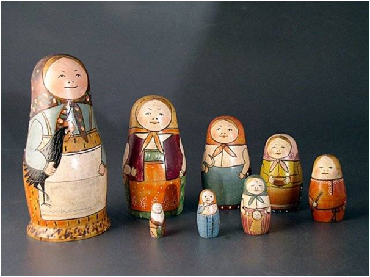 Полюбилась россиянам эта игрушка.Стали точить ее из дерева на токарных станках и расписывать.Их делают до сих пор: под Москвой в Сергиевом Посаде.                                  Загорская  матрешка.Я матрешка из Загорска .Встрече  с вами очень рада.Мне художниками дан яркий русский сарафан.Я имею с давних пор на переднике узор. Знаменит платочек мой разноцветною каймой.
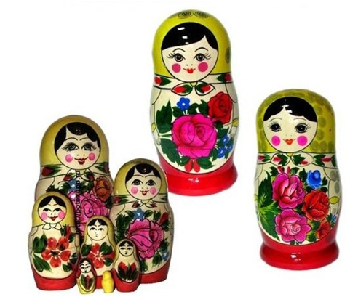 Матрешка Семеновская. Я из тихого зеленого города Семенова.  Я в гости к вам пришла.  Букет цветов садовых розовых, бардовых в подарок принесла.
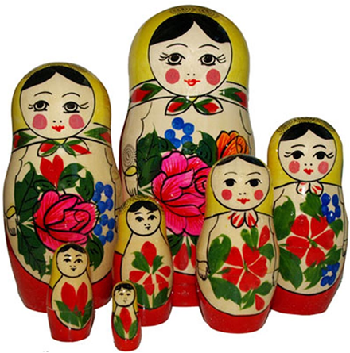 Матрешка из Полхов.   А я, подружки из Майдана.    Могу я стать звездой экрана.    Украшен мой наряд цветами.   С сияющими лепестками    И ягодами разными,спелыми и красными.
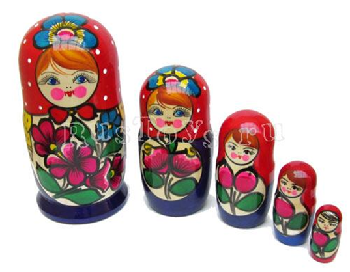 Шаблон- раскраска матрешка.
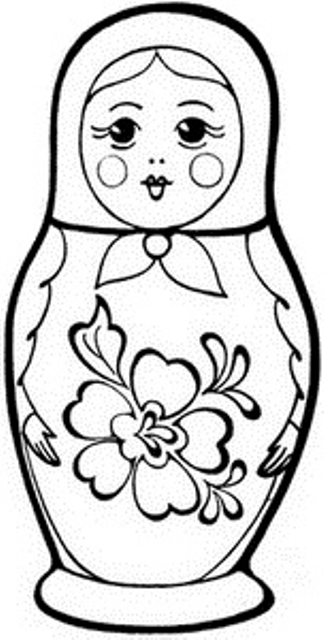 Авторские Матрешки.
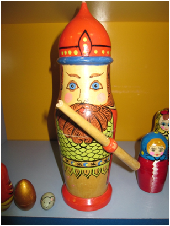 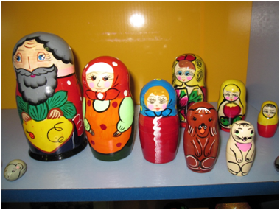 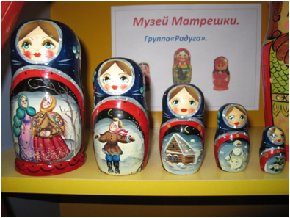 Авторская Матрешка Семьи                Даши Нестеровой.
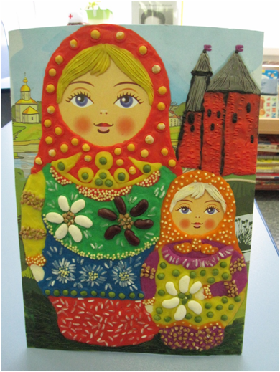 Авторская матрешка семьи              Кирилла Тихомирова.
Создание выставки детских    работ по теме «Русская матрешка».
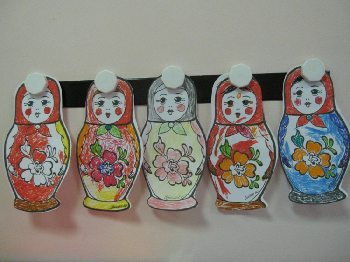 Наша Русская матрешка 
            Не стареет сотню лет 
            В красоте, в таланте русском
            Весь находится секрет! 
         
       Творческих Вам успехов! 
       Спасибо за внимание!!!